Casual Citizenship Interview
Q & A
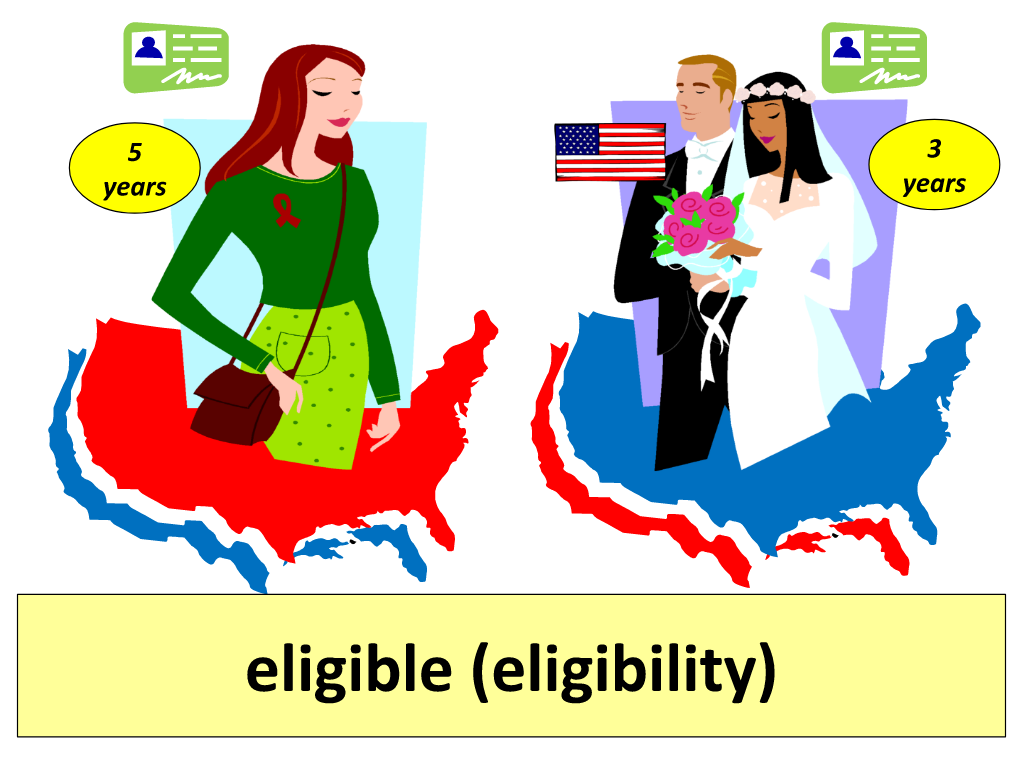 Explain how you are eligible to become a U.S. Citizen. 
I have been a permanent resident for (>5) years
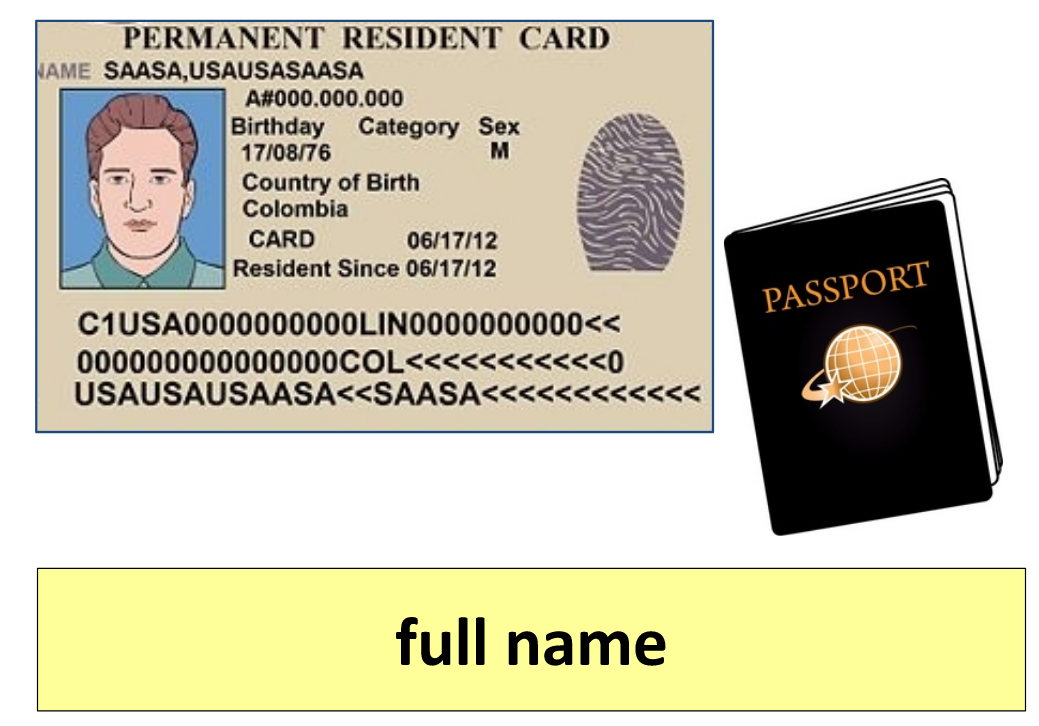 What is your full name? 
My full name is (first, middle, last)
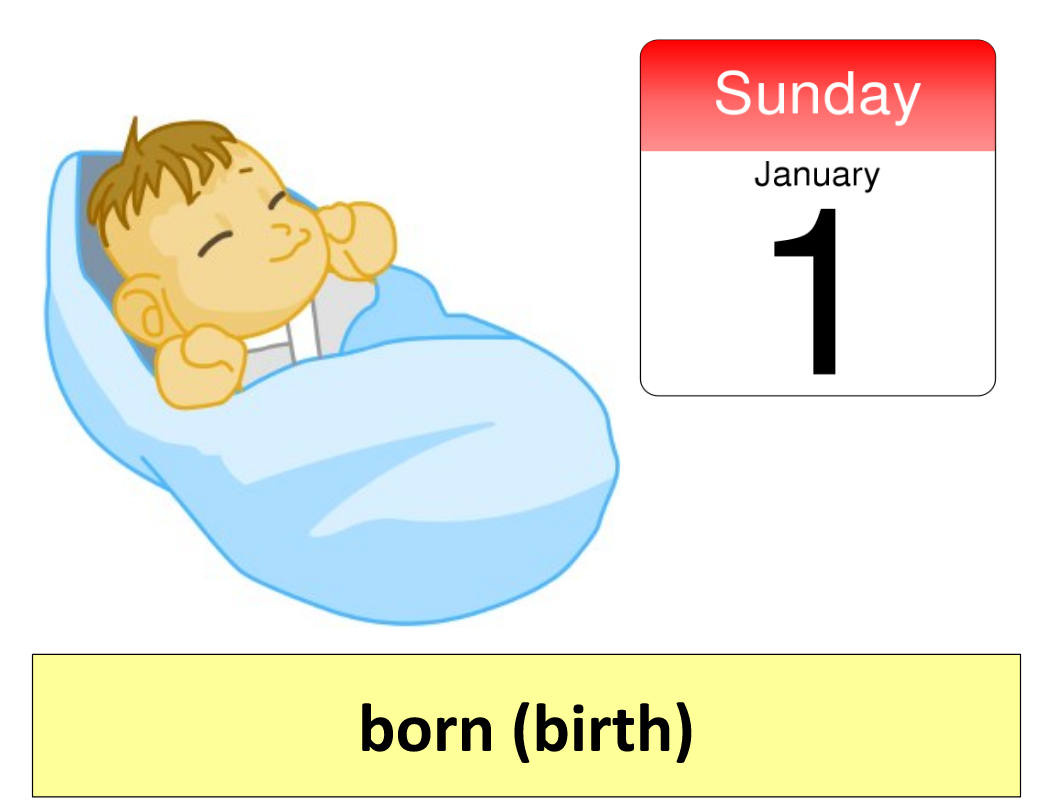 When were you born? 
I was born on (month, day, year)
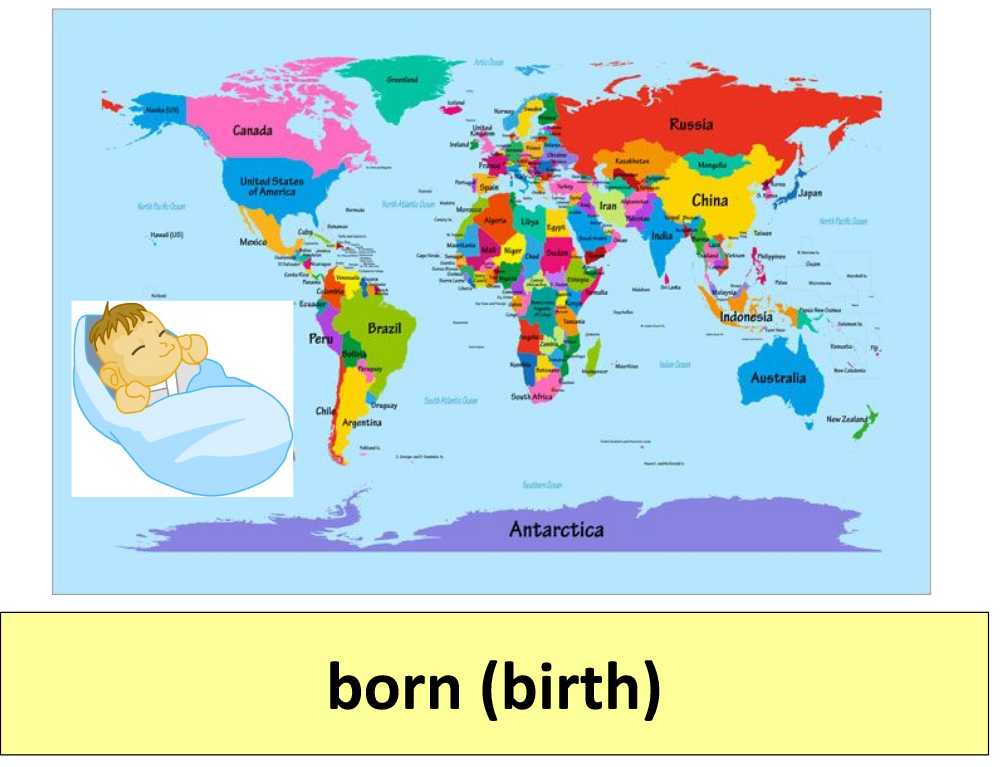 Where were you born? 
I was born in (country)
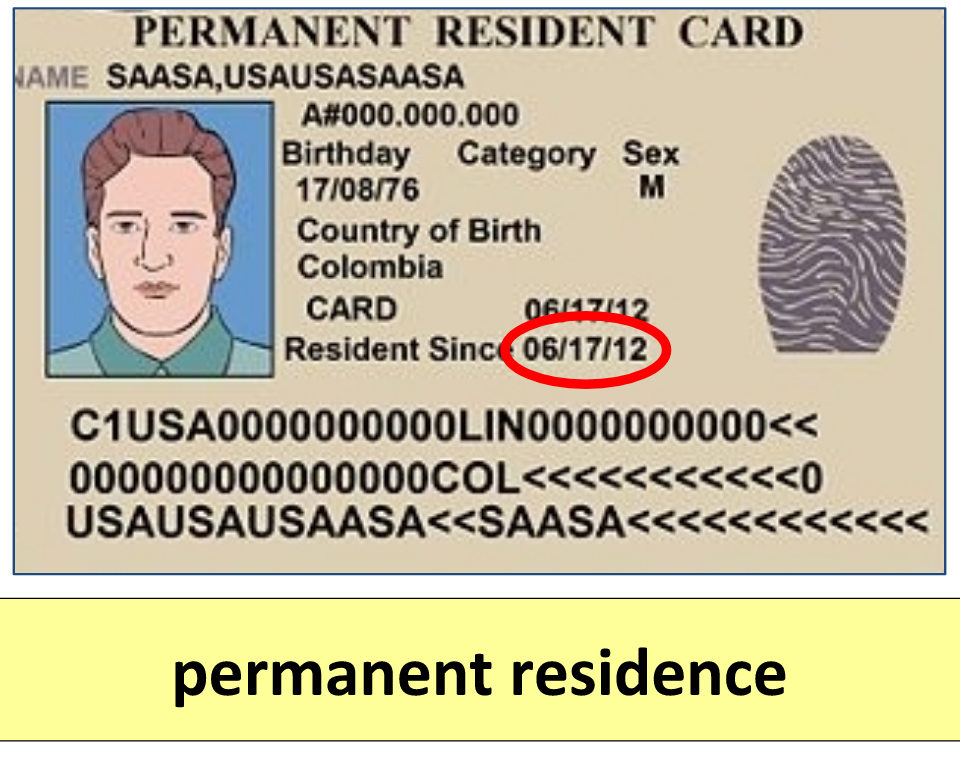 What is your date of permanent residence? 
My date of permanent residence is (month, date, year)
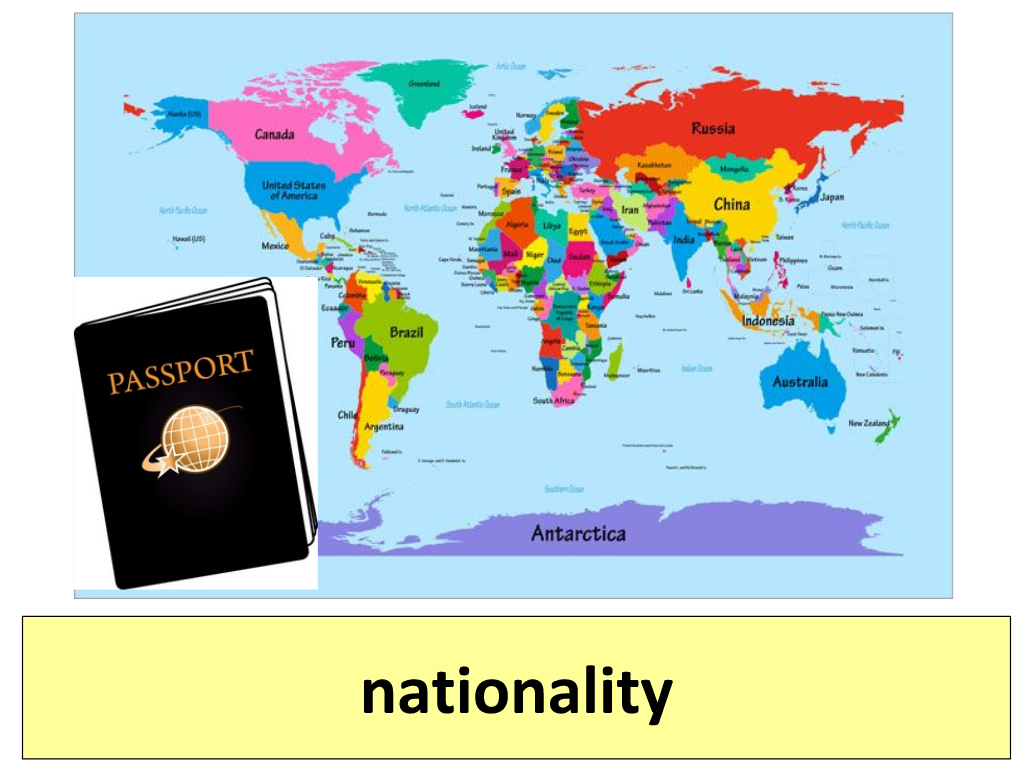 What is your nationality? 
My nationality is (country)
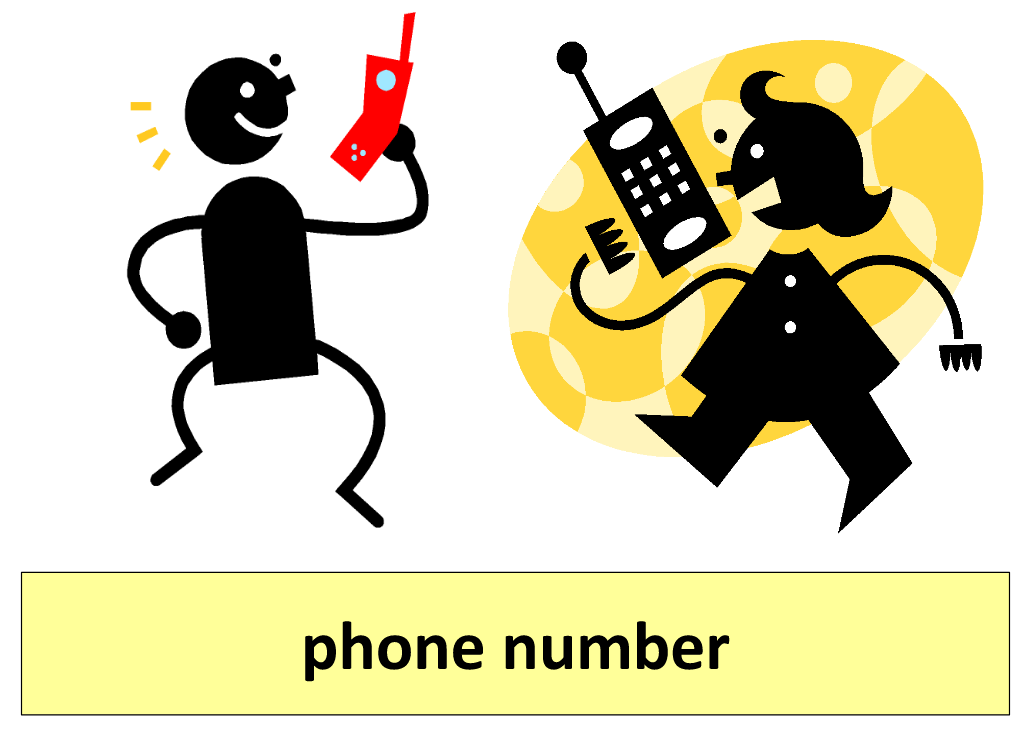 What is your home phone number? 
My number is (408) XXX - XXXX
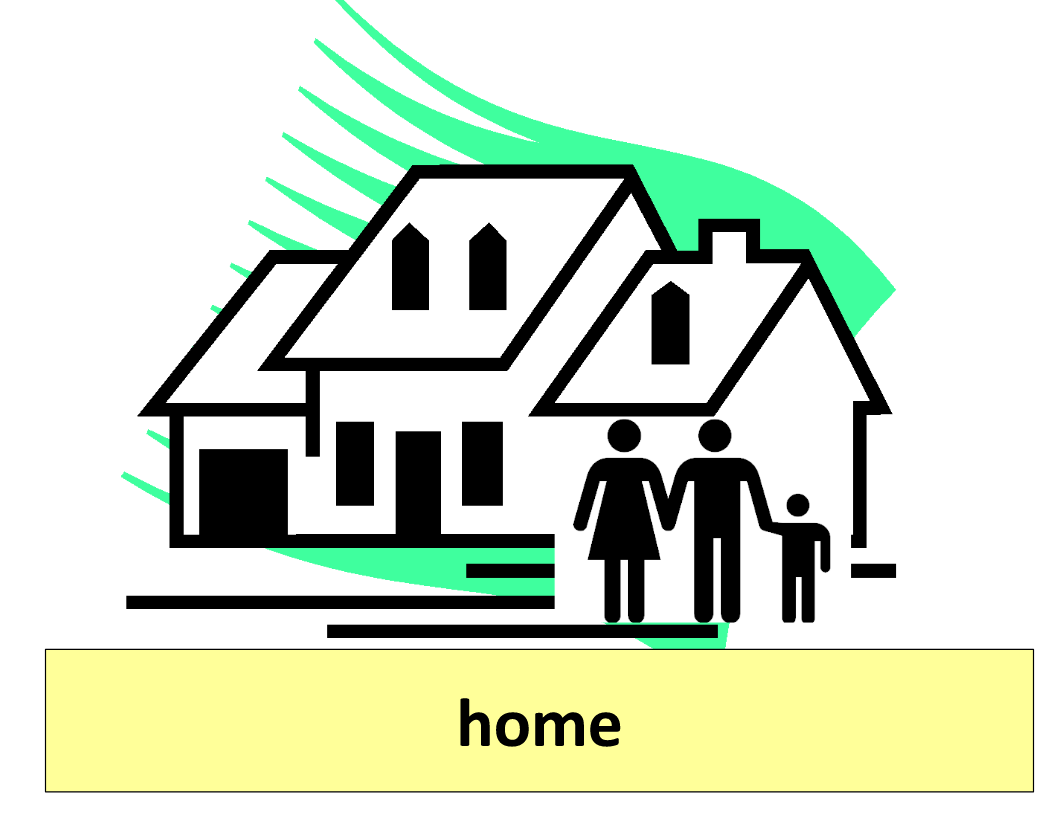 Where do you live? 
I live in (city)
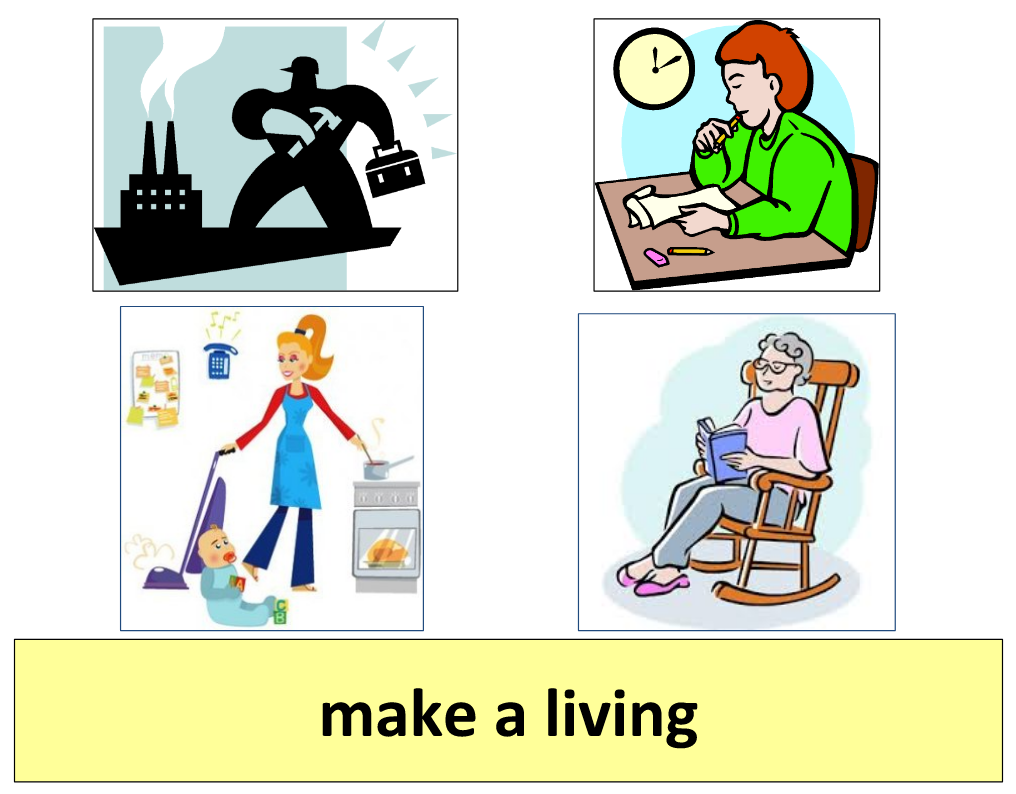 How do you make your living? 
I work, I go to school, I look after my family, I am retired
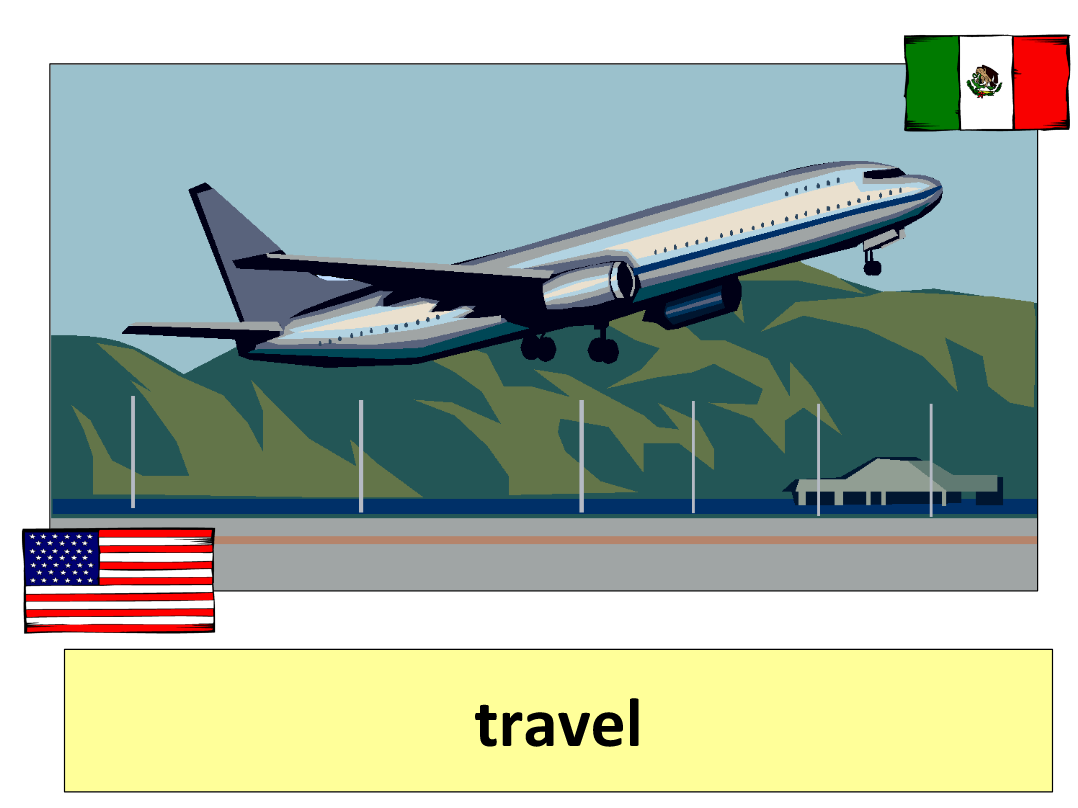 Have you traveled outside the US in the last 5 years? 
No / Yes, I left on (date) and returned on (date)
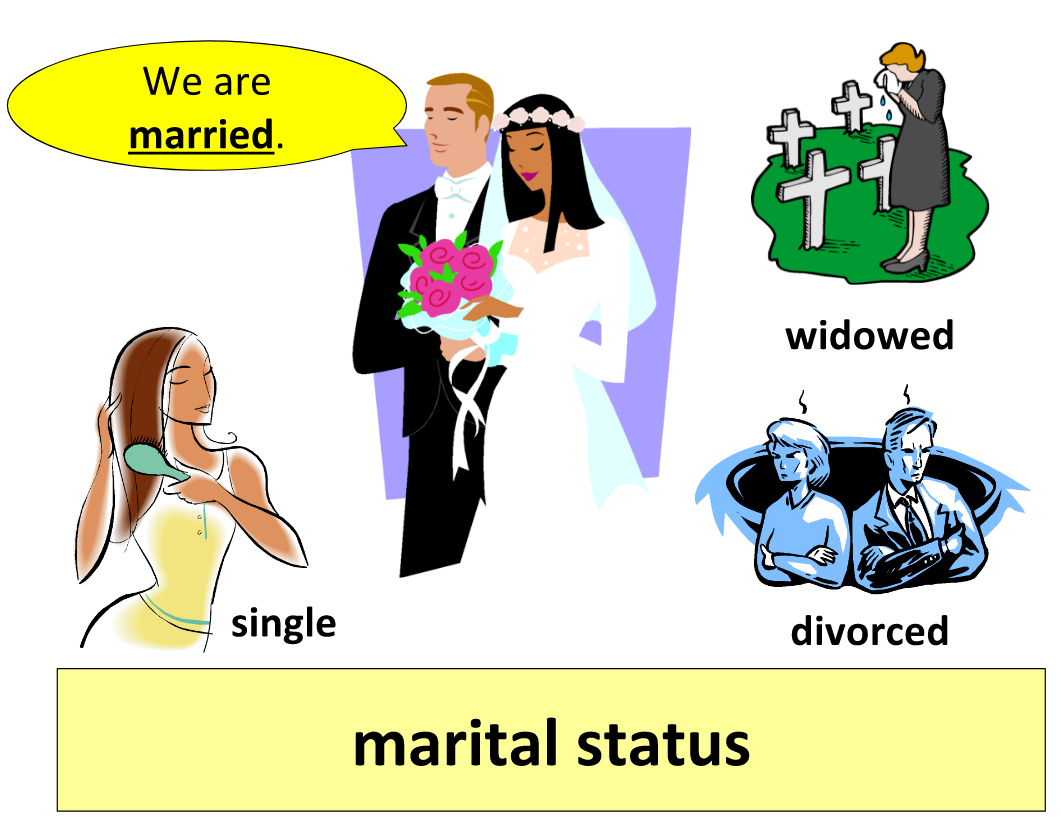 What is your marital status? 
I am single / married / widowed / divorced
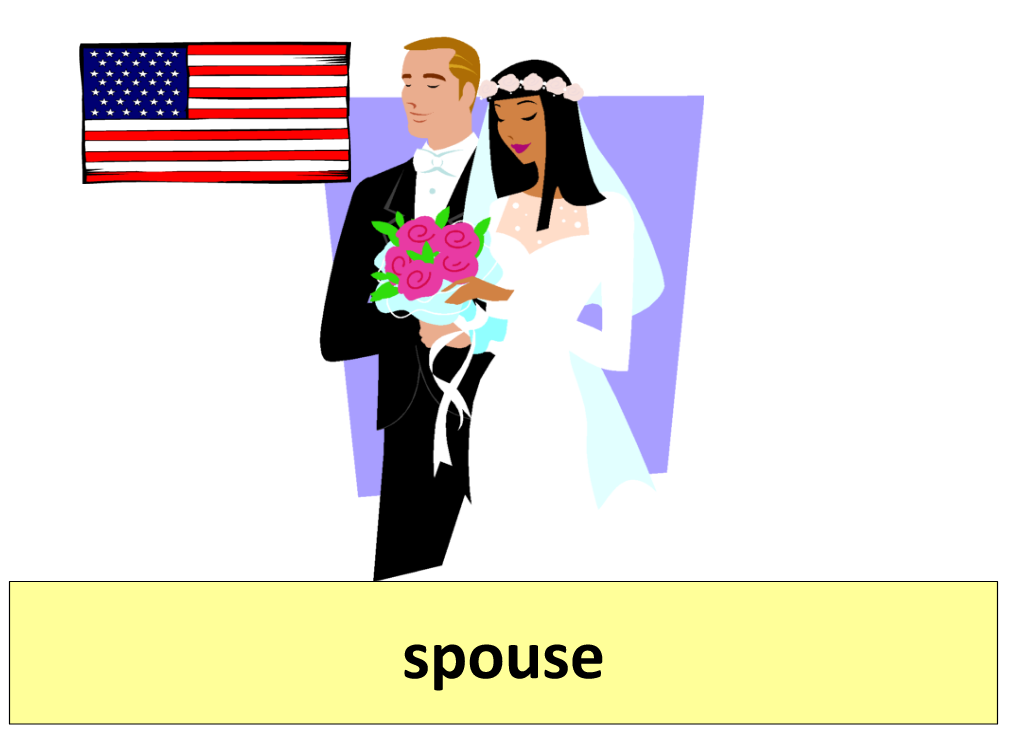 What is the name of your spouse? Is s/he a US citizen? 
S/he is called (name). S/he is/not a US citizen.
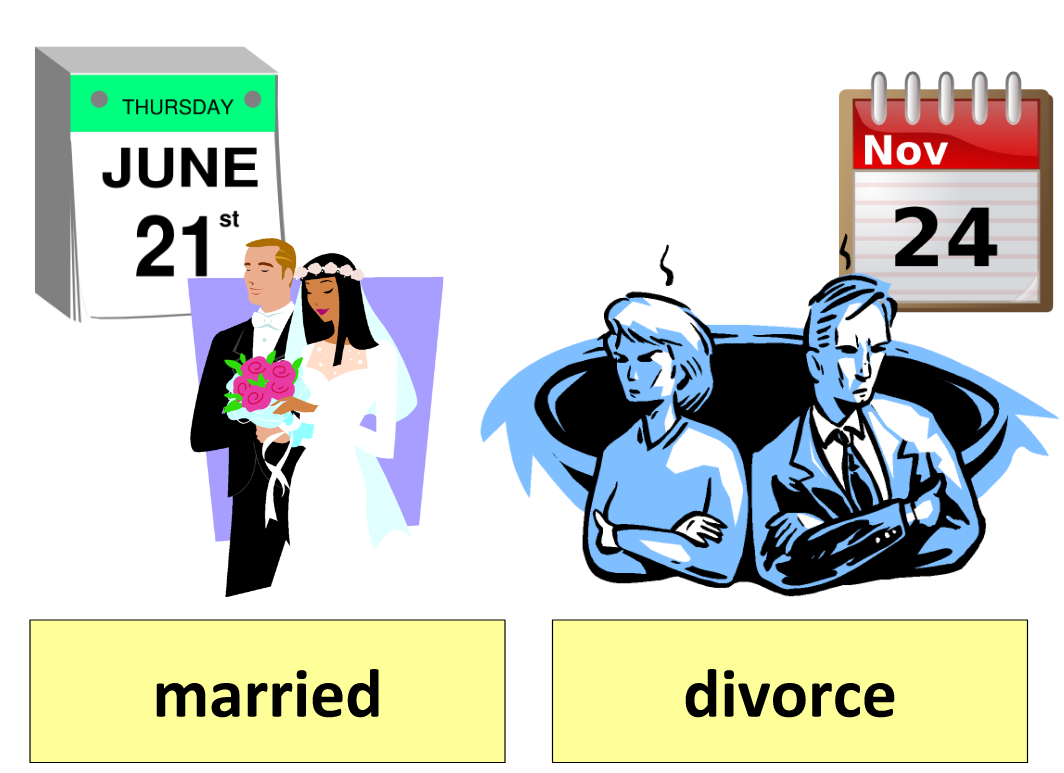 When did you get married / divorced?. 
I got married / divorced on (date)
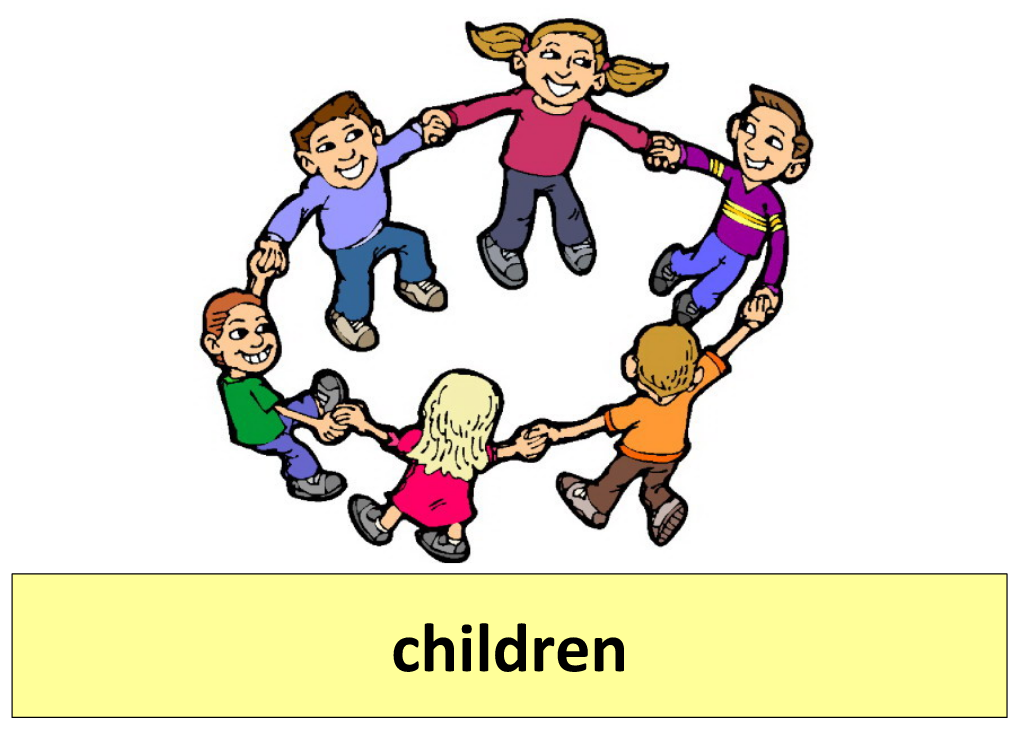 Do you have any children? What are they called?. 
I have no children / 2 children. They are called …
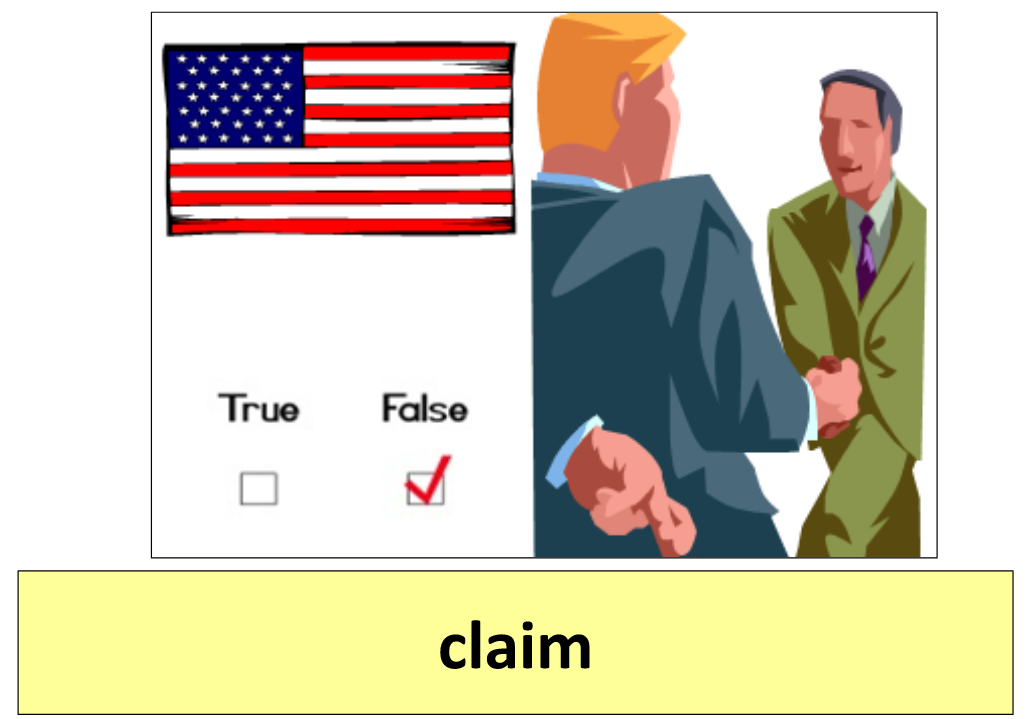 Have you ever claimed to be a US citizen? 
No, never.
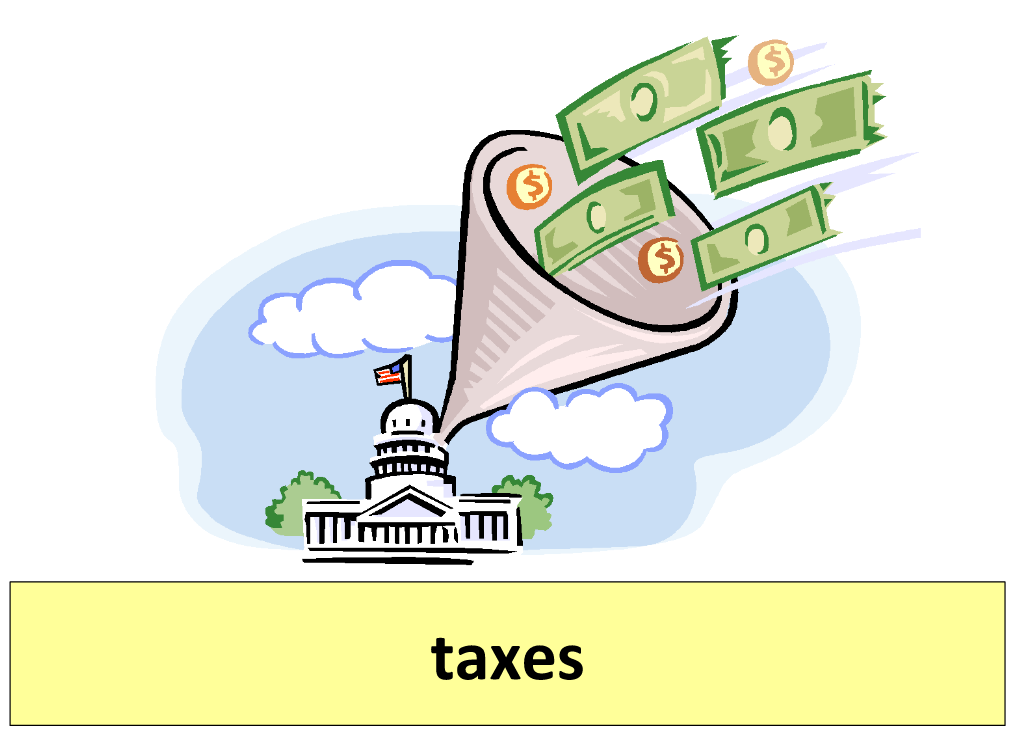 Have you ever failed to file your taxes? 
No, I pay my taxes every year.
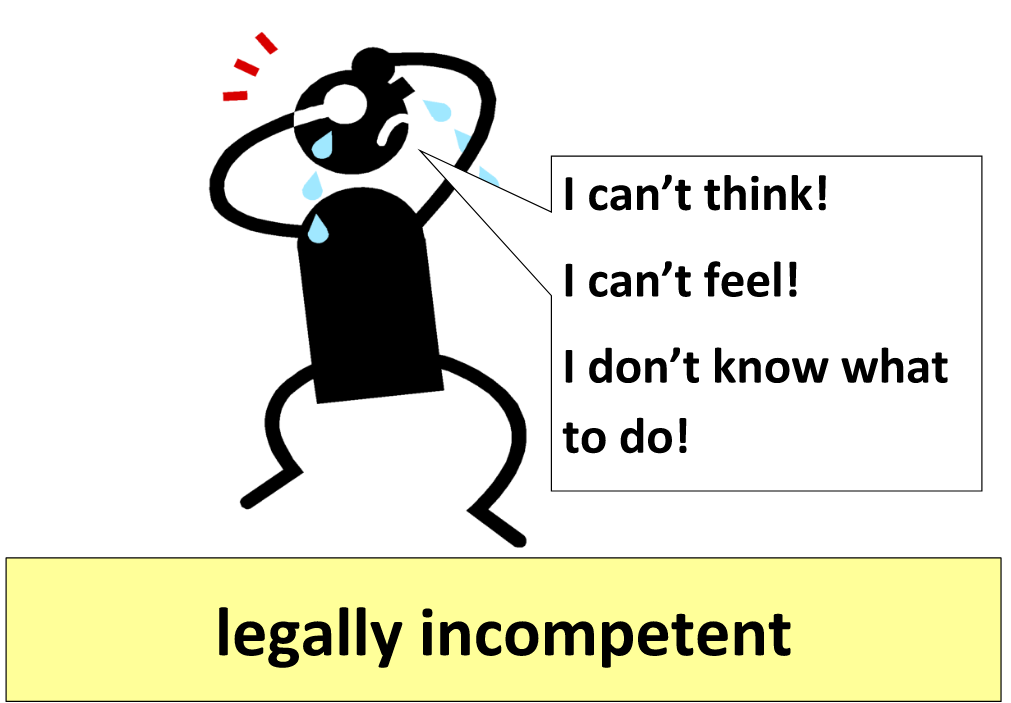 Have you ever been declared legally incompetent? 
No, never
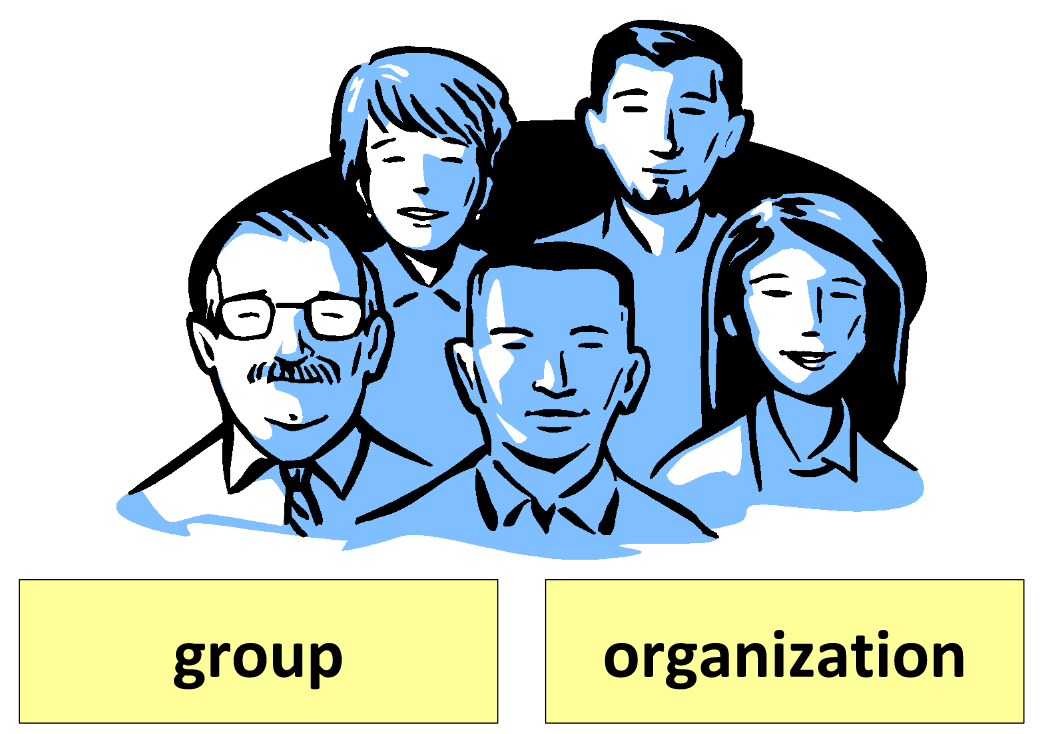 Do you belong to any groups or organizations? 
No
Yes, I belong to a church
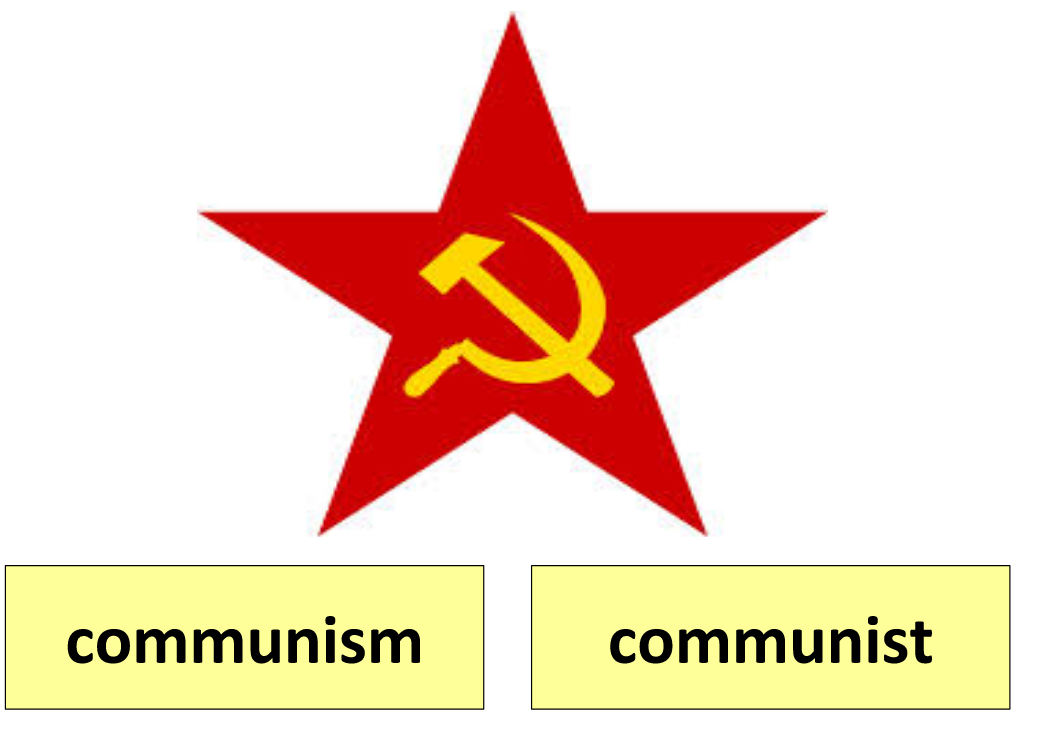 Have you ever been a member of the Communist party? 
No, never
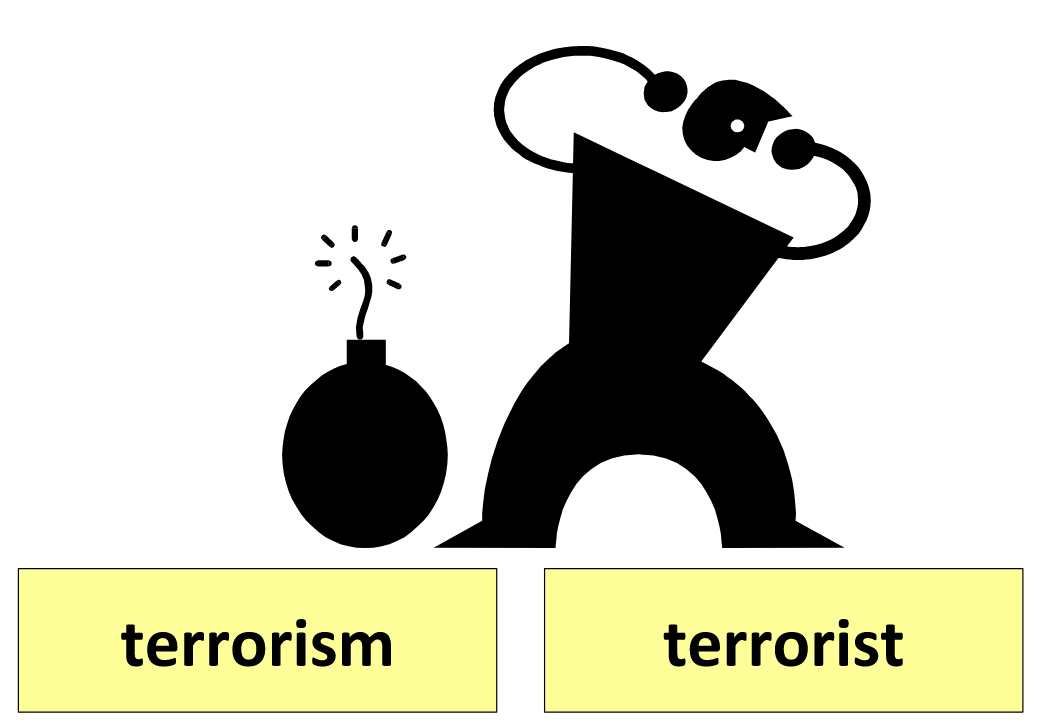 Have you ever been a terrorist?. 
No, never
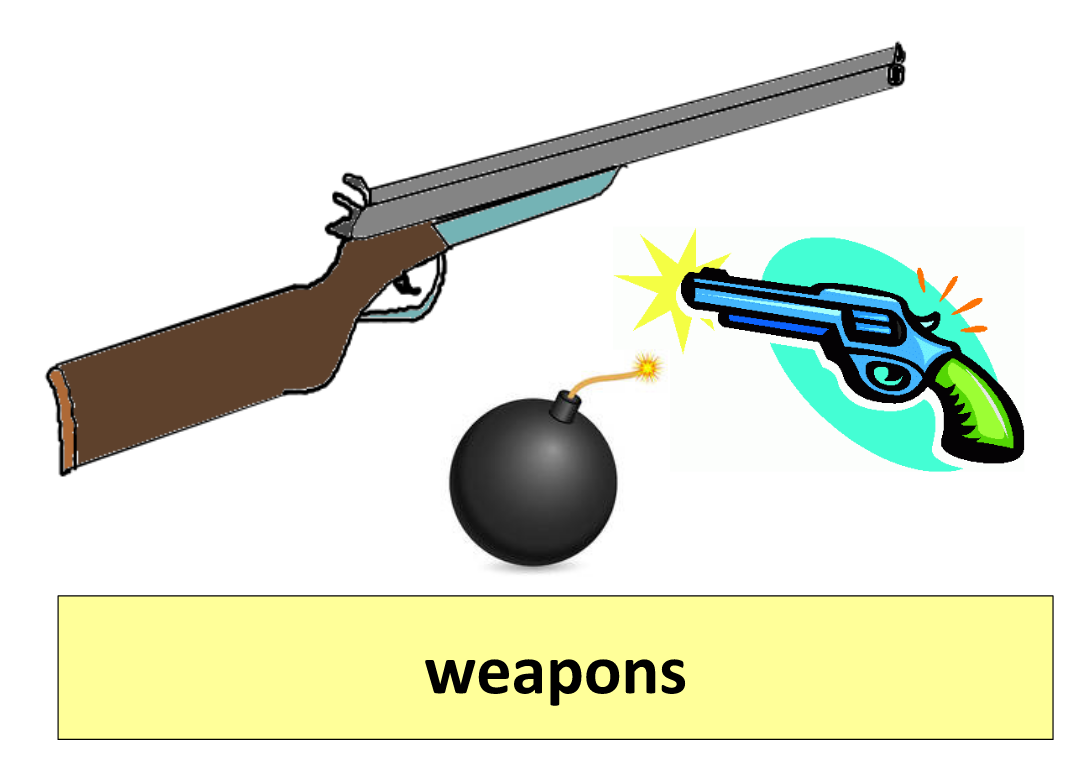 Have you ever sold or given weapons to another person? 
No, never
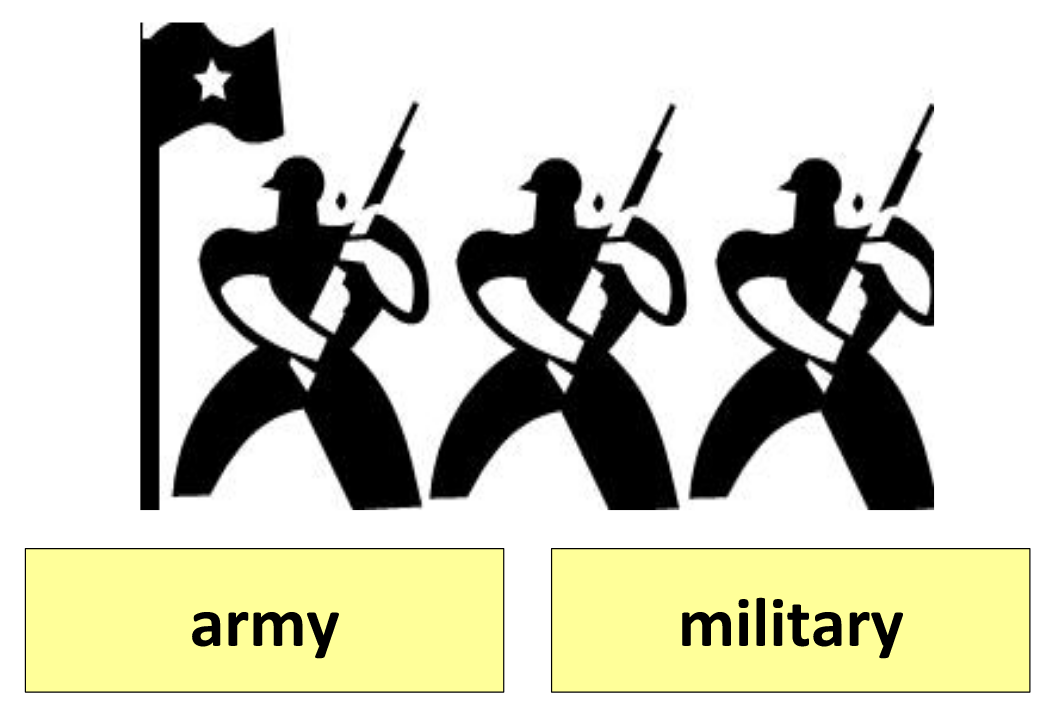 Have you ever received any military training? 
No, never
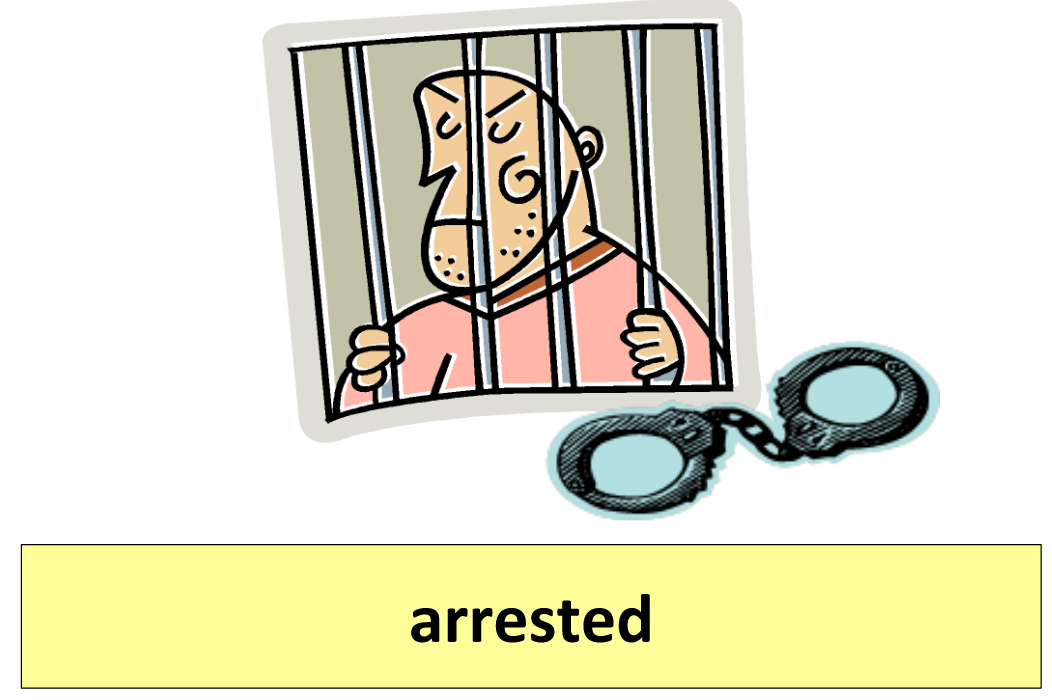 Have you ever been arrested or been in jail?
No, never
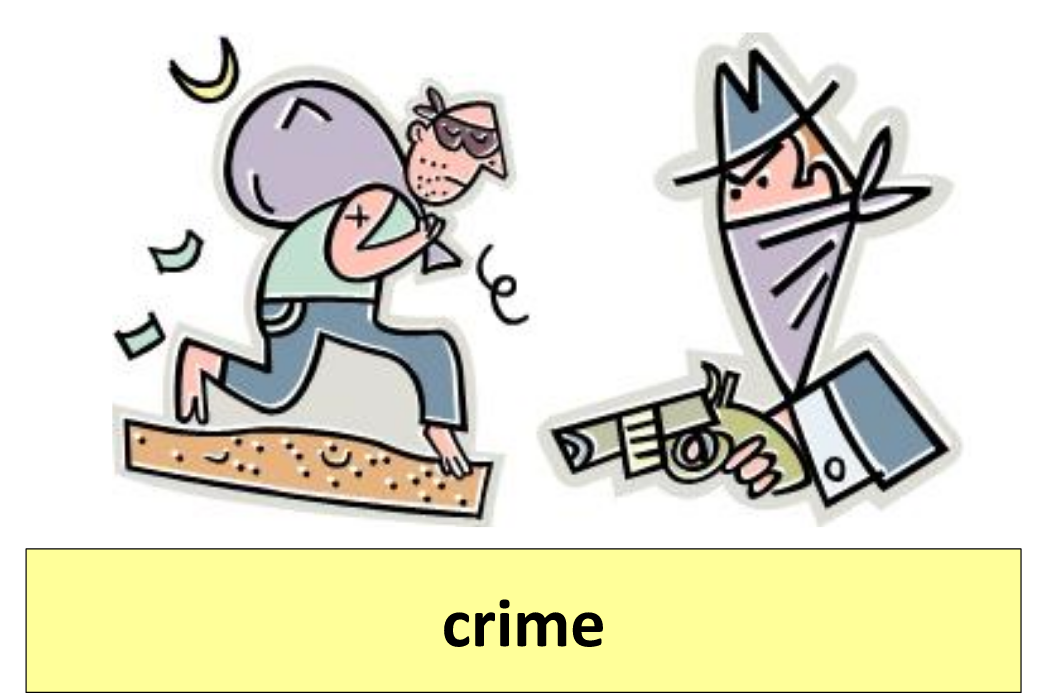 Have you ever committed a crime? 
No, never
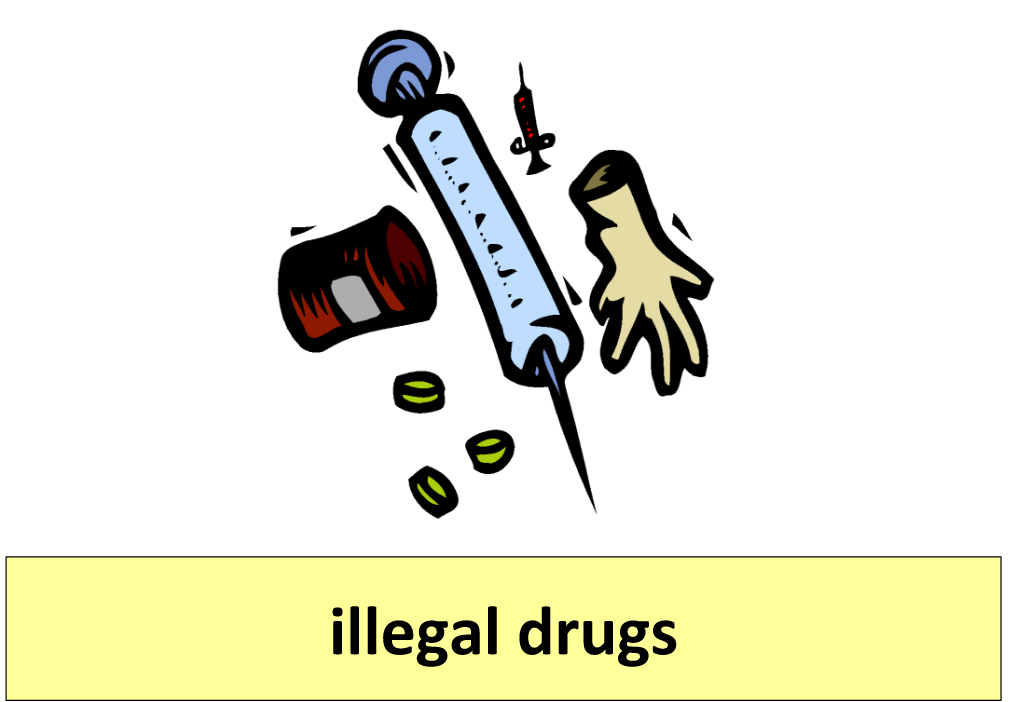 Have you ever sold or smuggled illegal drugs or narcotics? 
No, never
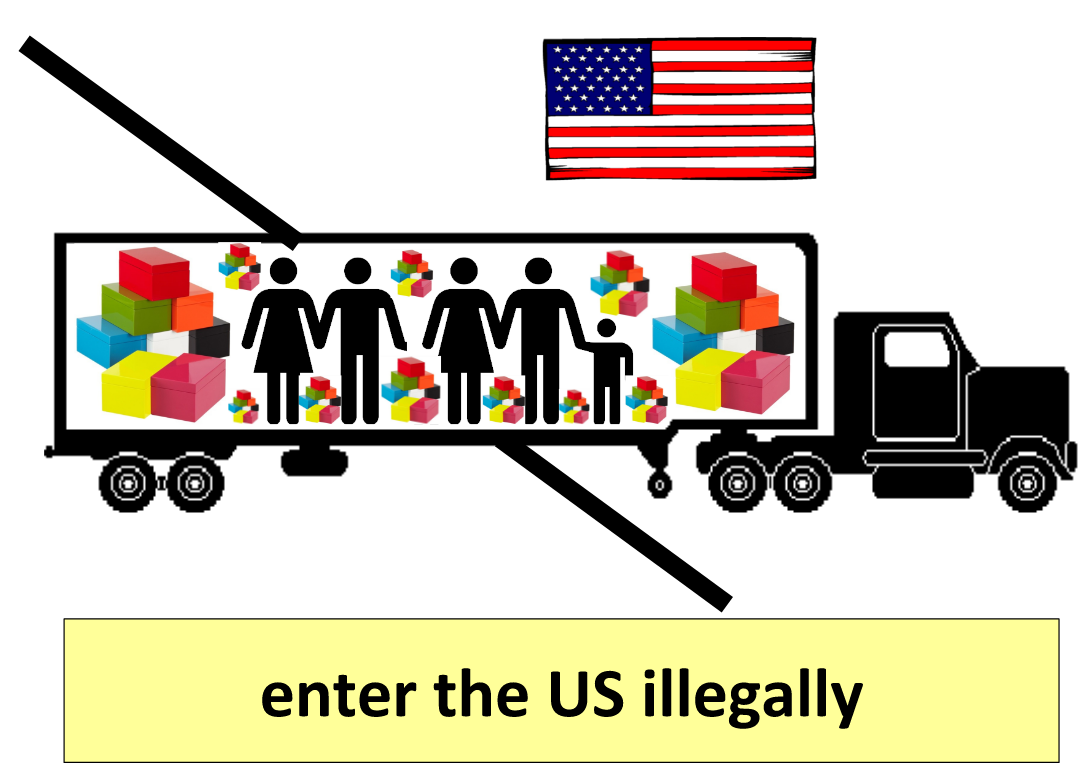 Have you ever helped anyone enter the US illegally? 
No, never
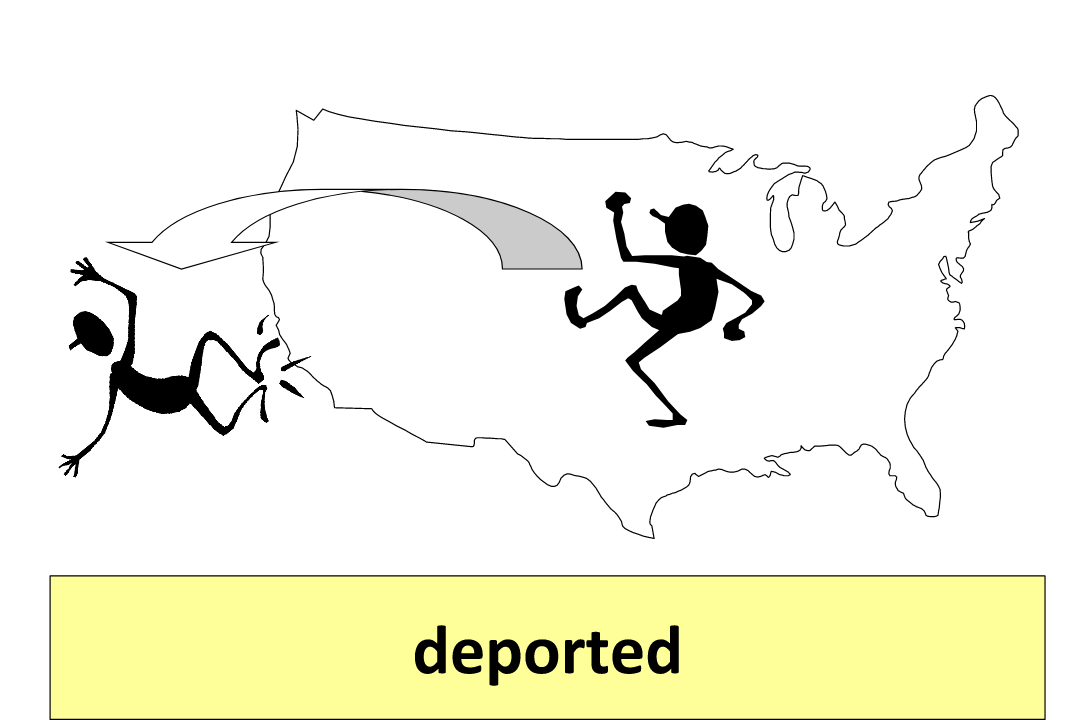 Have you ever been deported?
No, never
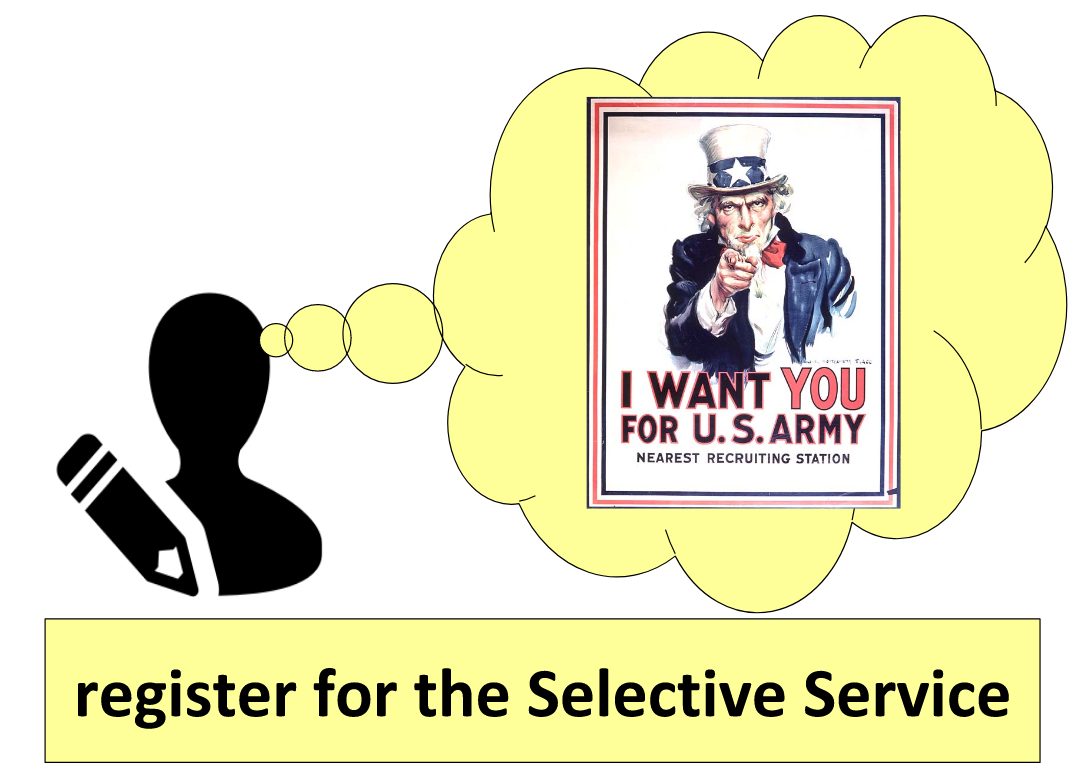 Did you register with the Selective Service? 
Yes 
No, I was older than 26 when I came to the US
No, I am female
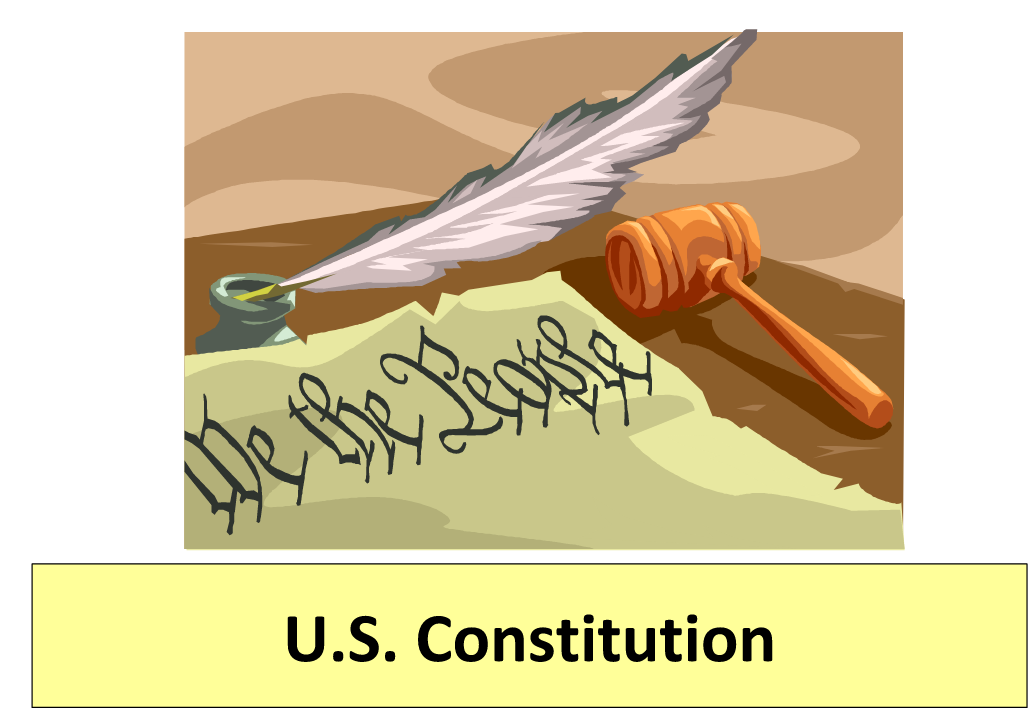 Do you support the Constitution and form of government of the US? 
Yes, I do!
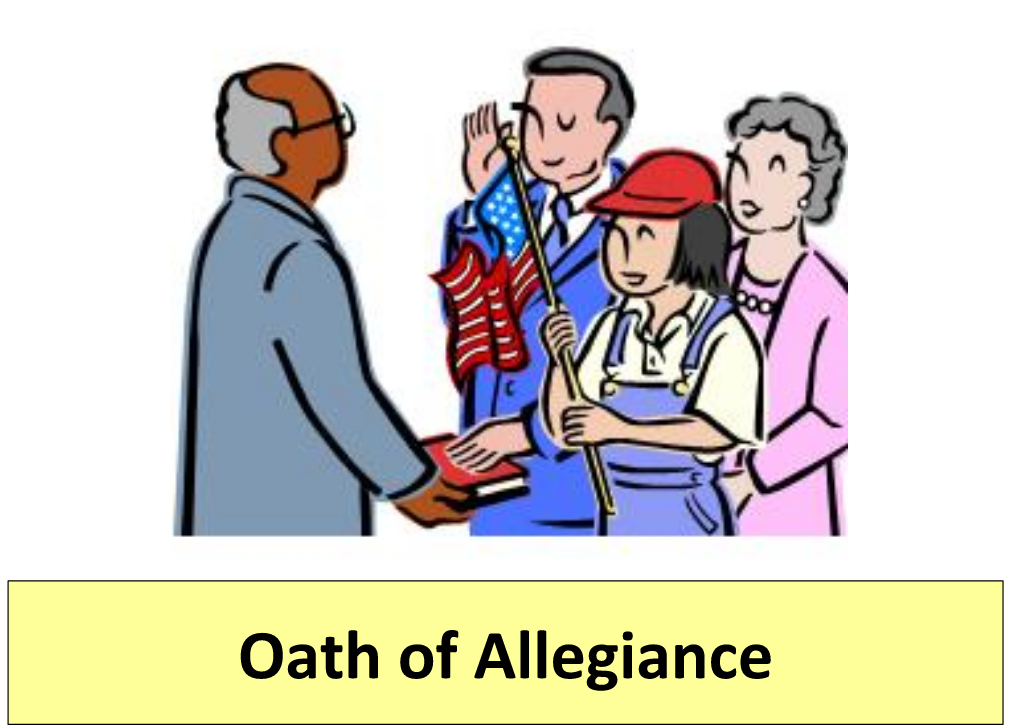 Are you willing to take the full Oath of Allegiance to the US government?. 
Yes I am – yes siree!!!!
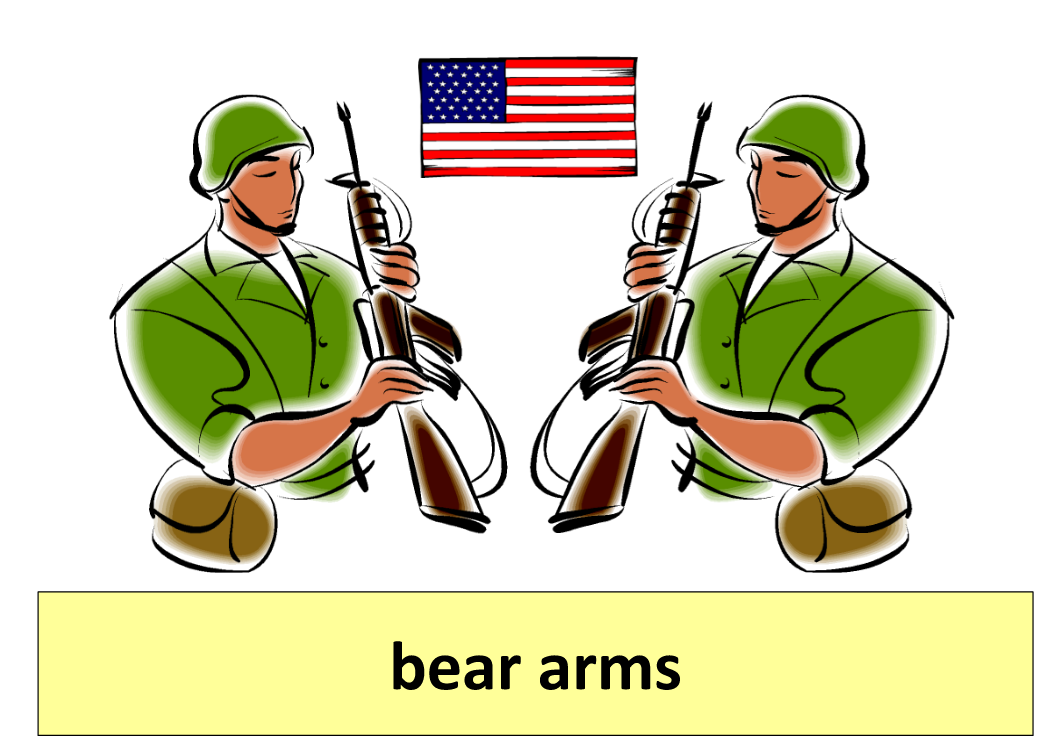 If the law requires it, are you will to bear arms for the US armed forces? 
Yes, I am
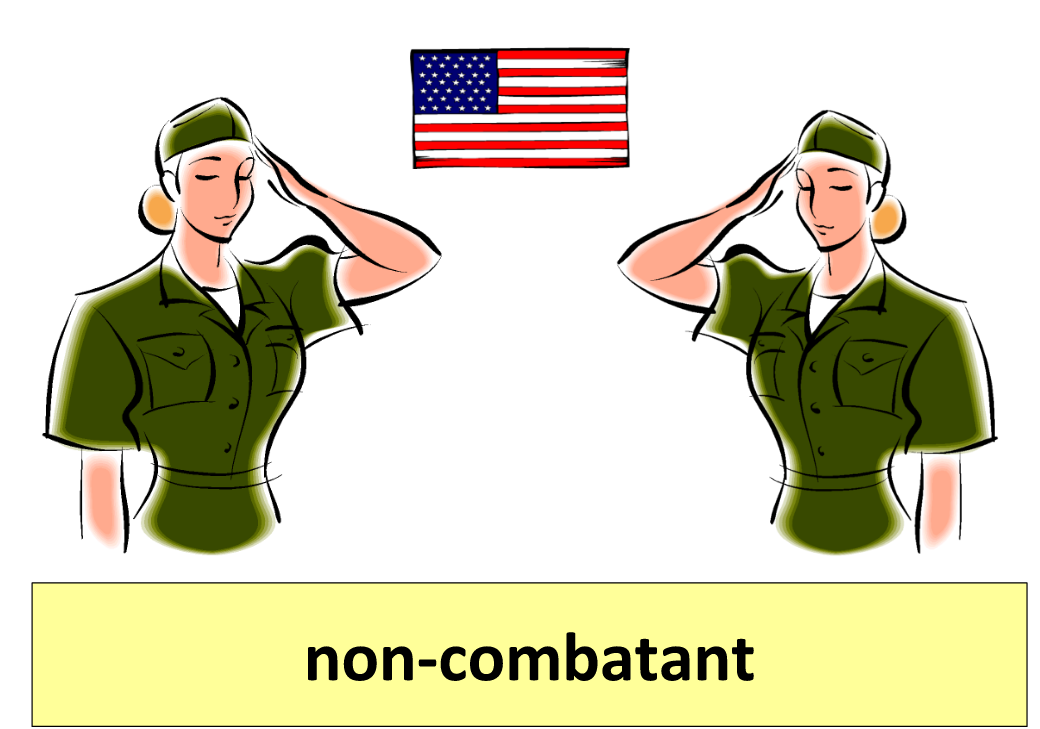 Are you will to perform non-combatant services for the US armed forces? 
Yes, I am
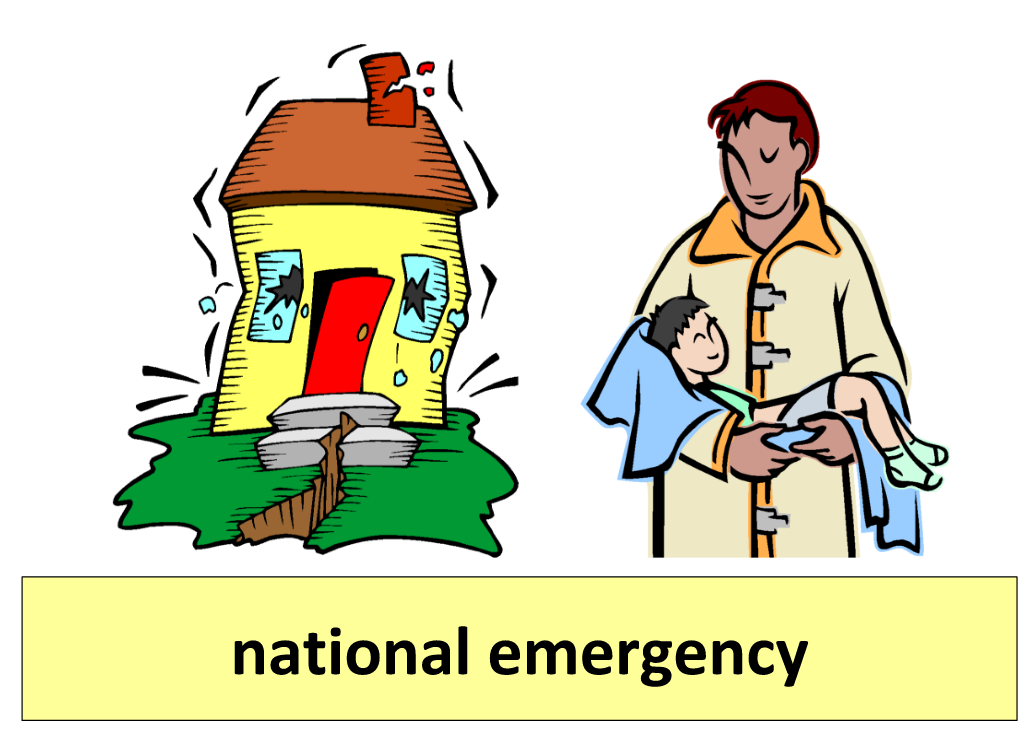 Are you willing to help the government during a national emergency? 
Yes, I am – too true!!!!
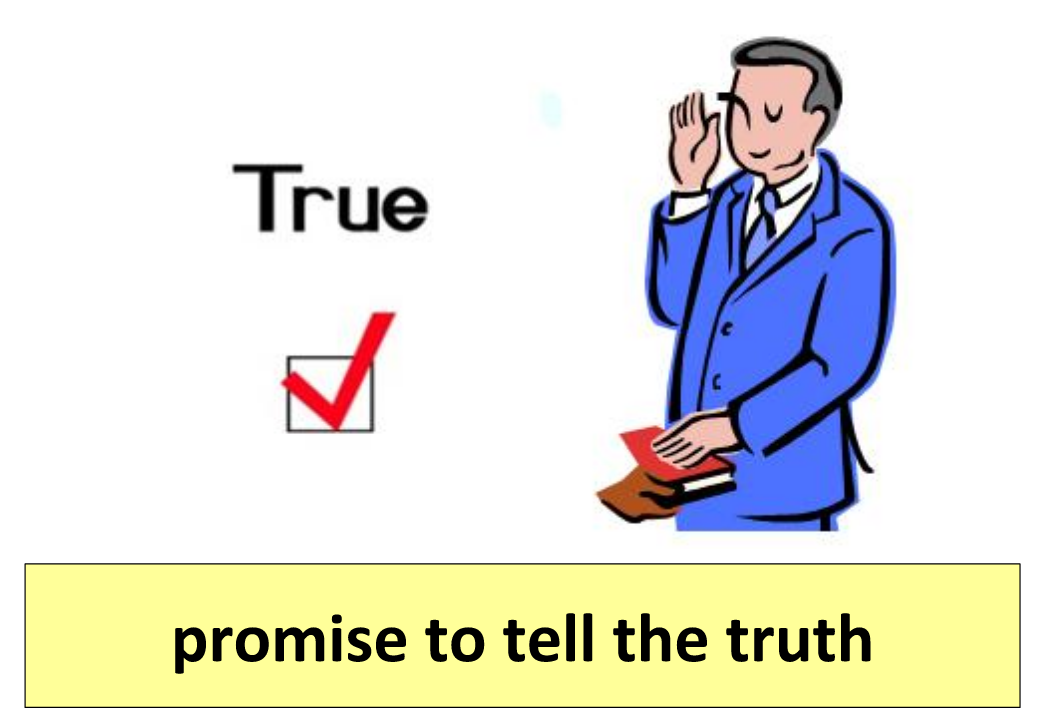 Do you promise that everything you have said is true? 
Absolutely!!
Congratulations! You’re going to make a great US citizen!
Thank you very much!!!
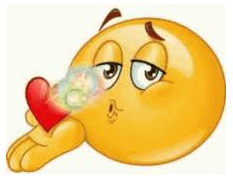